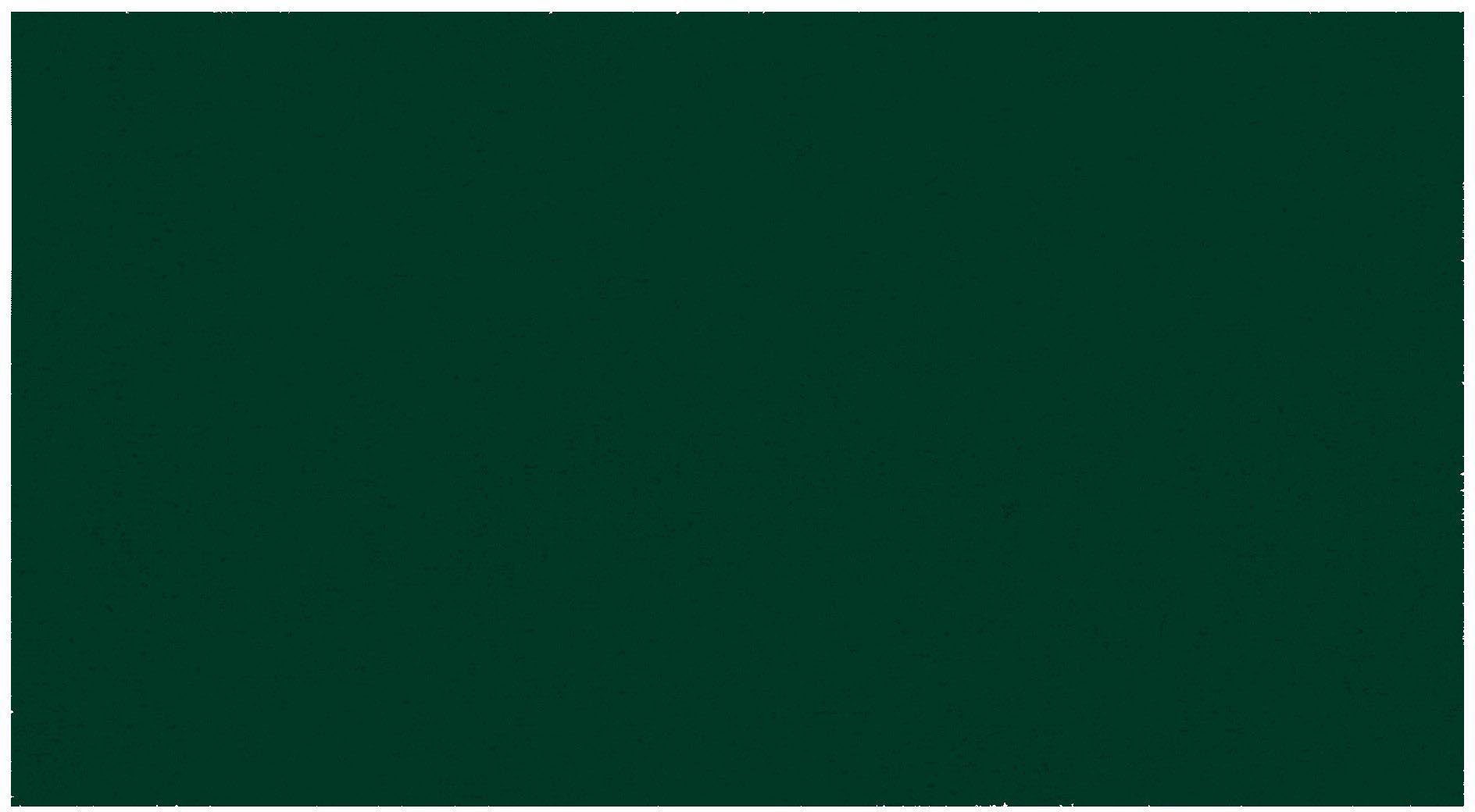 Get Paid Today (not Tomorrow)
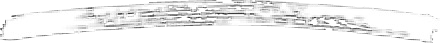 Good Business Pays
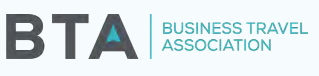 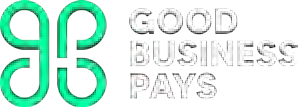 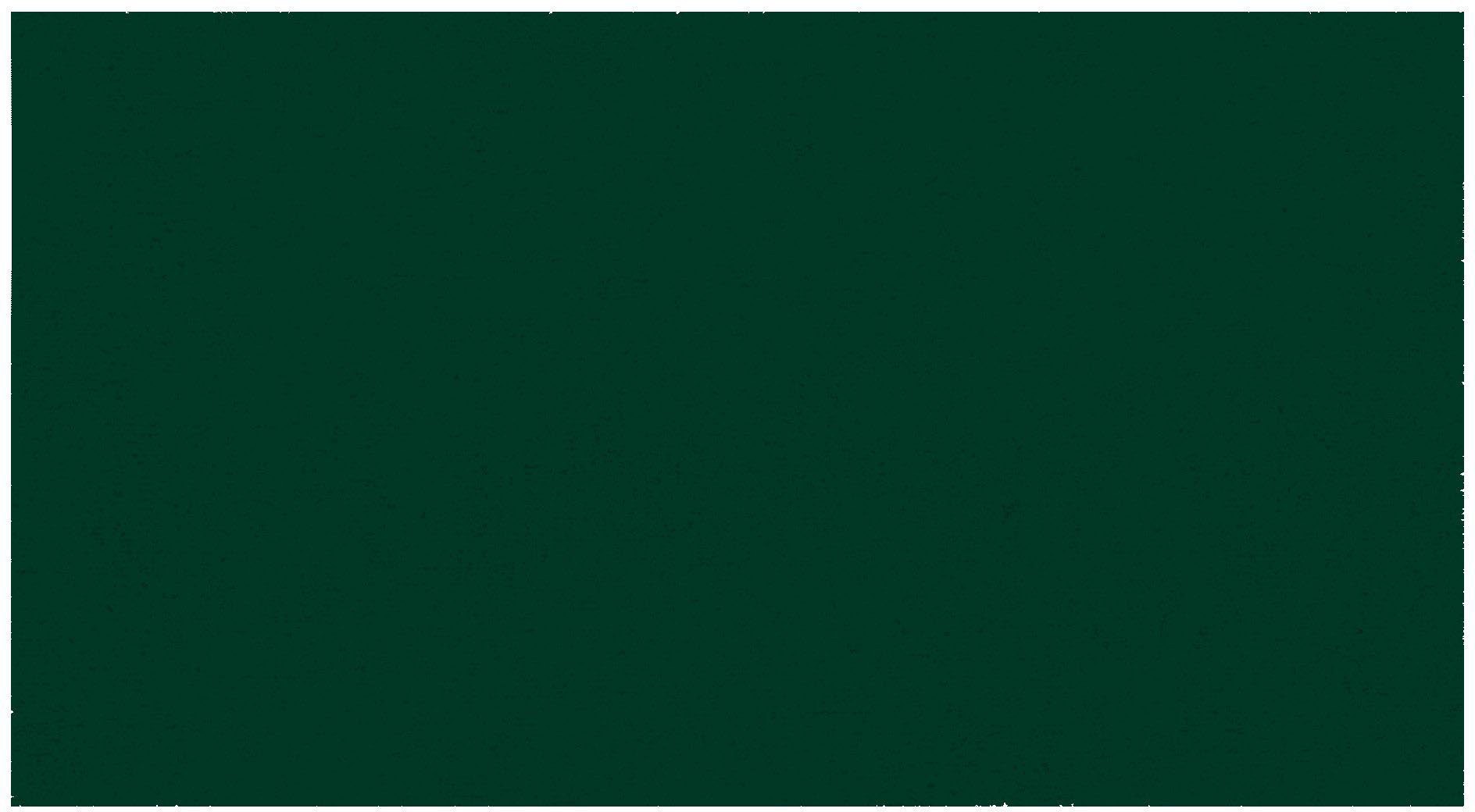 Our Mission
We are a social movement that will bring the issue of unfair slow and late payments for SMEs to the top of the national agenda …

… encouraging supporters from right across the business community and the whole country to campaign for change.
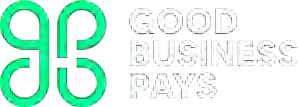 We help support small business by …
Providing free insight & knowledge to help them avoid or cope with late payment issues

Influencing a Faster Payment culture and practice across businesses

Influencing a reducing the Late & Slow Payment culture that has existed for over 50 years in UK businesses

Campaigning for Change across all political parties
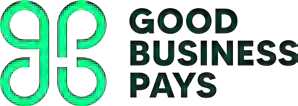 Engagement
How Good Business Pays works to drive change
Insight
Data
Data Analysis
GBP Portal (Live Data Feed)
18 Sector Specific Reports
Best and worst payer reports/lists
Multi-Year reports by individual company or sector
Public Sector Payment Performance (400 Local Authorities; NHS Trusts; Police Forces)
Campaigns (eg “Wait Off”)
Functional Events (eg AP Association/CIPS)
Industry events (eg BTA Conference)
Fast Payer Awards and support to winners
GBP TV and Podcast
Collaboration with over 20 business organisations
Media coverage
Individual Company performance profiles with sic data
Thought Leadership
	Understanding Payment Culture
Who Cares Report?
Payment Culture Reports by company over time
Late & Slow Watchlist
Awareness	Understanding	Change
Fast Payer Awards become a more important ESG award each year
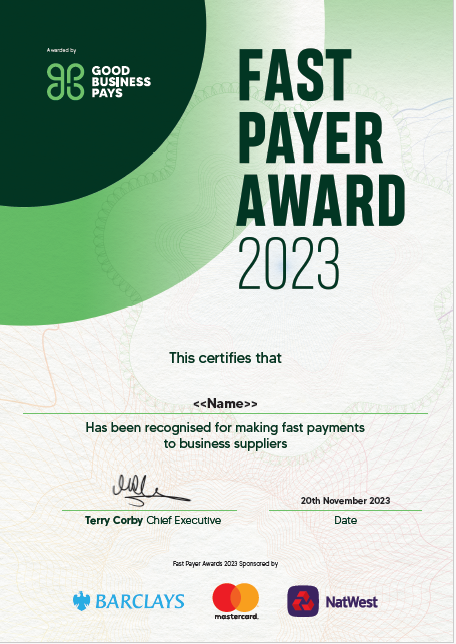 Nearly 300 winners (up around 25% over past year)
Our sponsors put their name to the awards for the first time
Ministerial and FSB support
Value of awards recognised by the winners
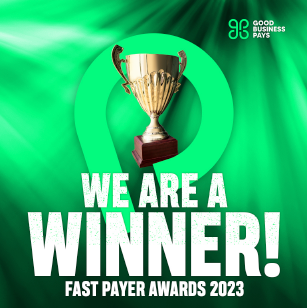 We recognised the worst payers…… and they improved payment terms!
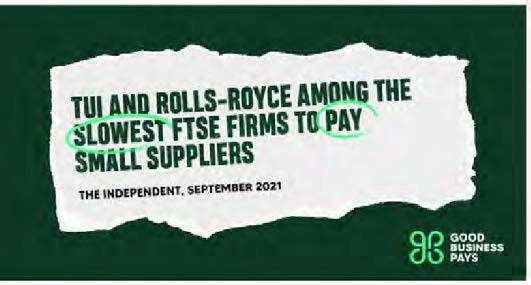 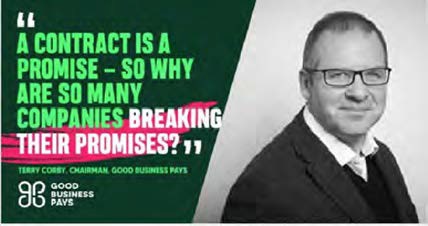 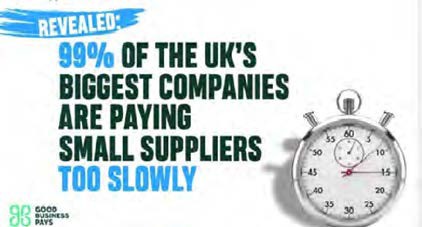 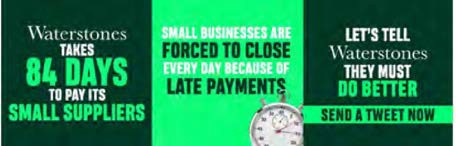 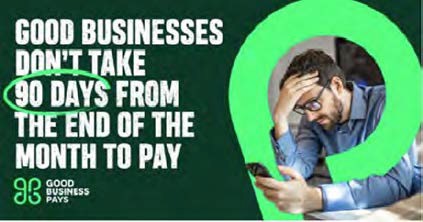 In 2023 we directly influenced a reduction in slow and late payment at more than 50 large companies
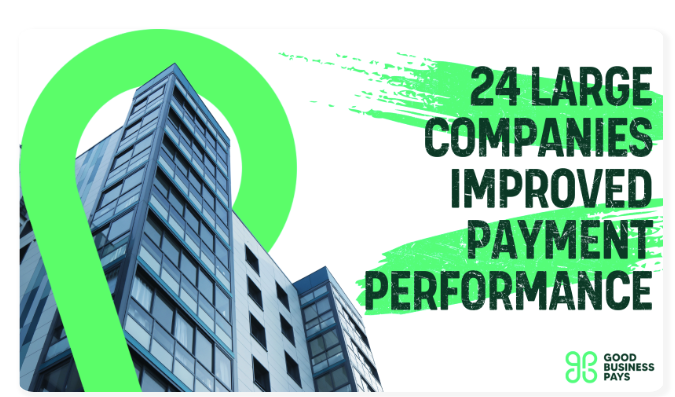 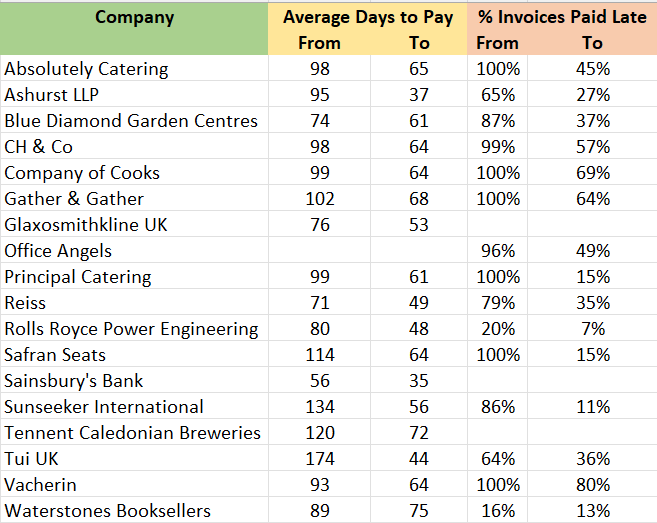 …. helping thousands of their small and medium sized suppliers
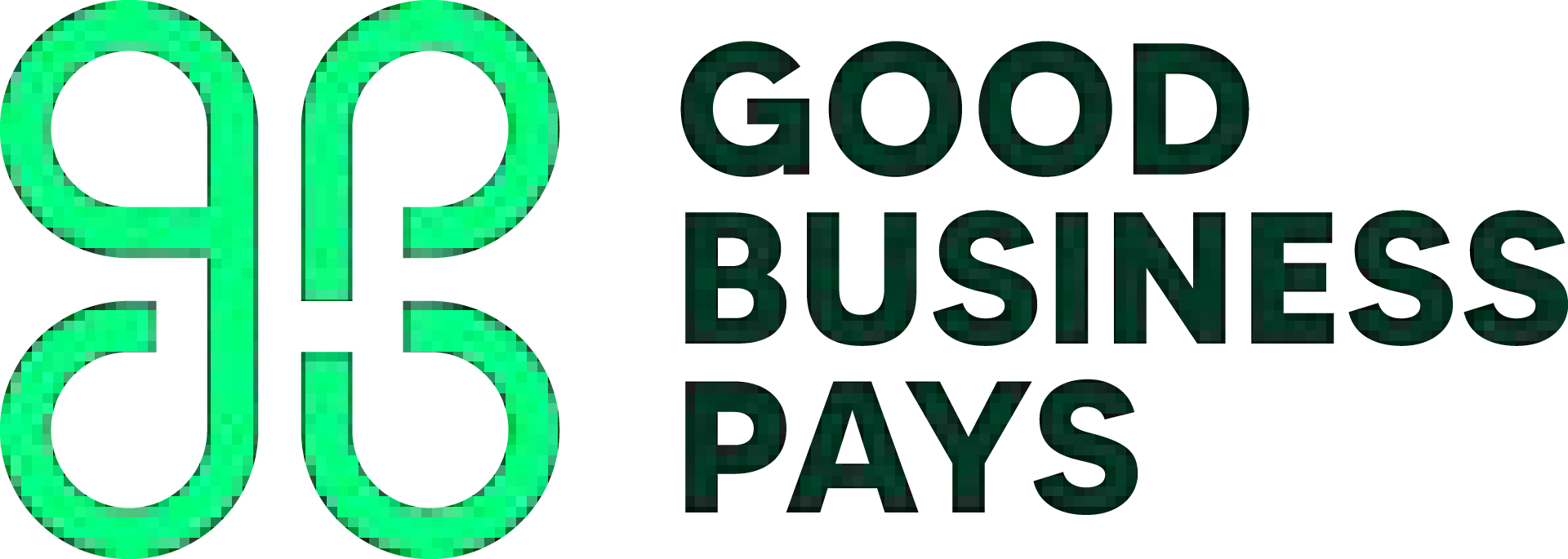 Our ‘Wait Off’ campaign communicates how late payments 
affects business owners
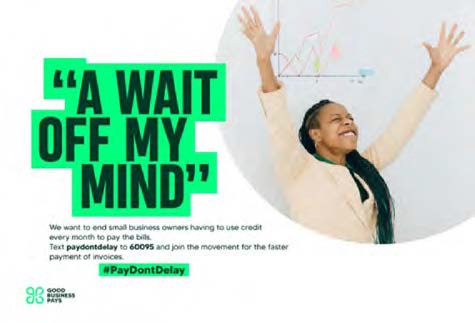 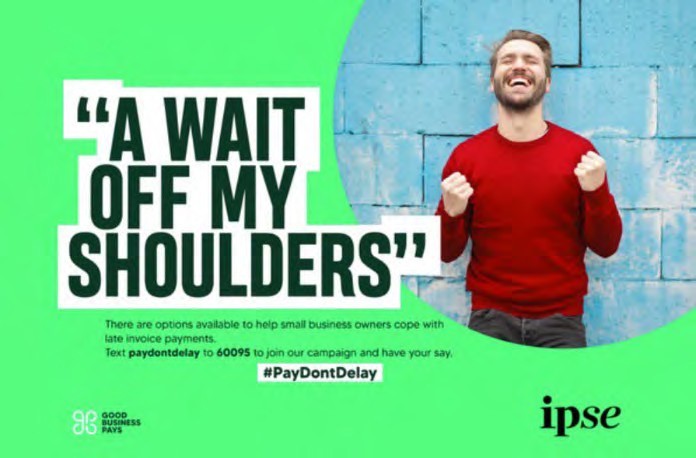 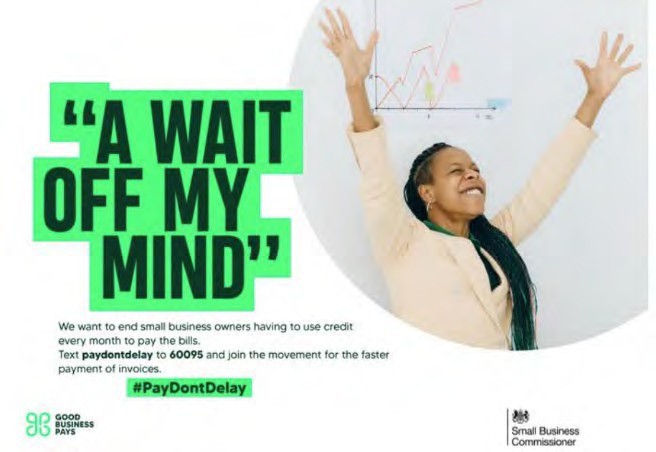 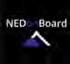 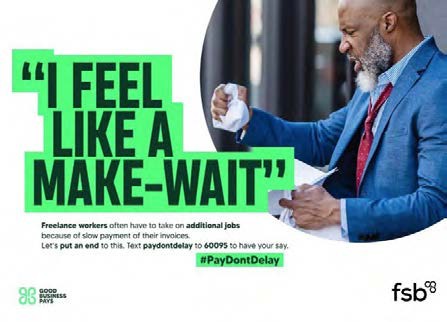 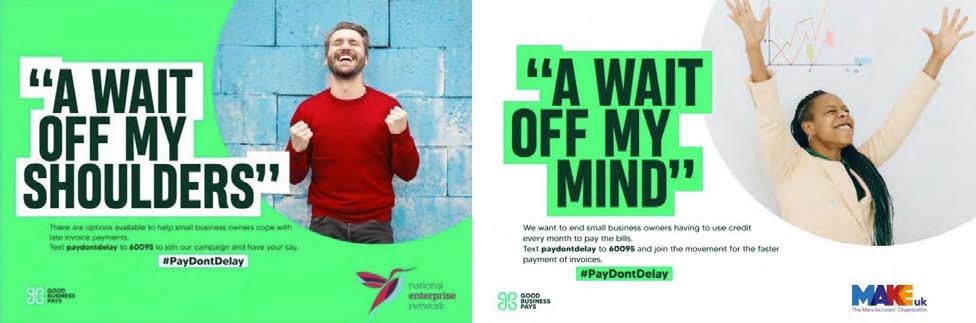 We provide free and easy to understand access to financial data and insights
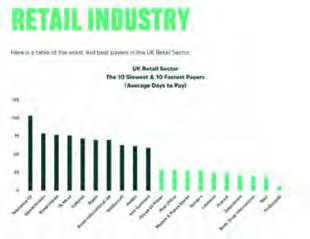 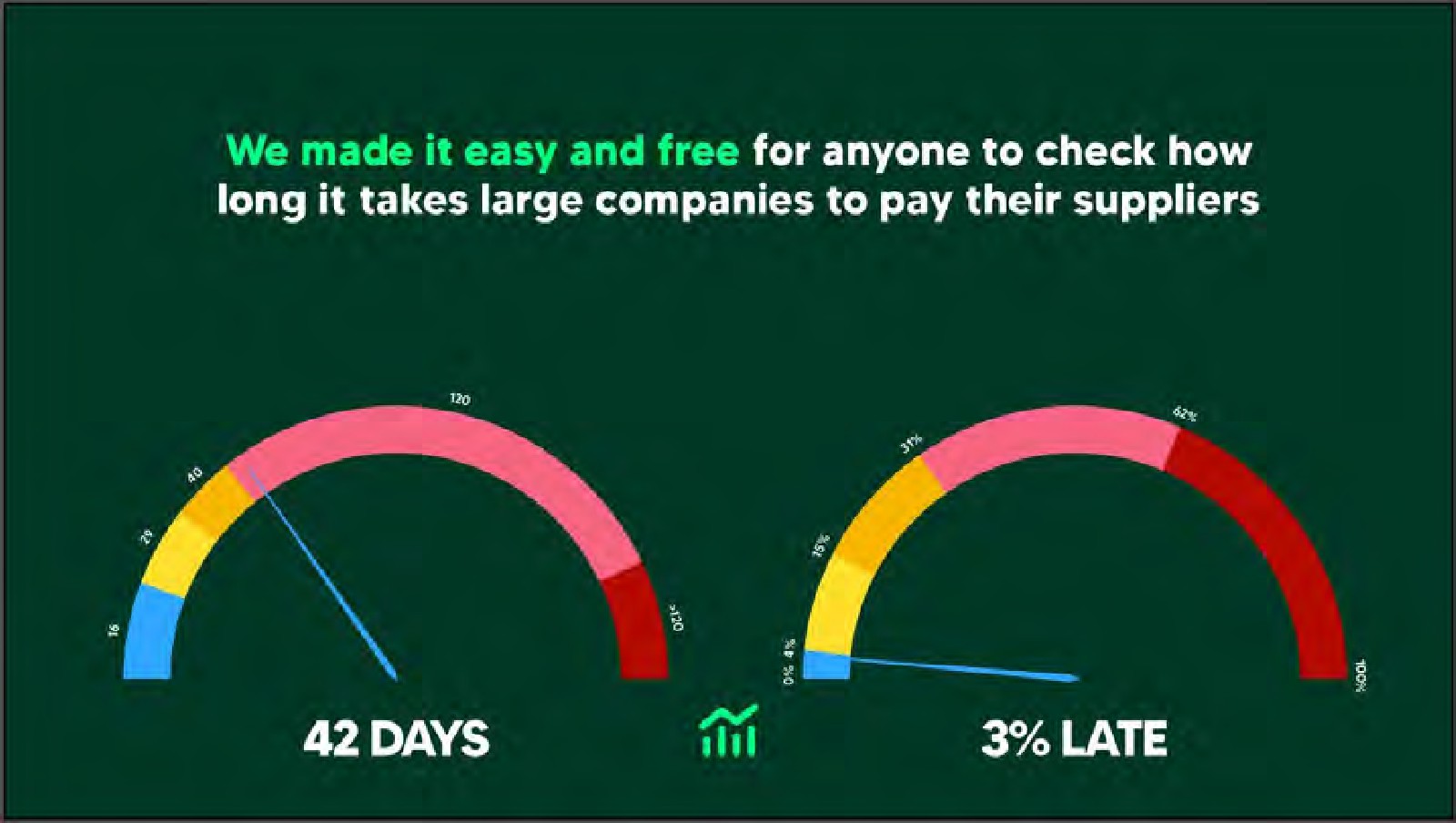 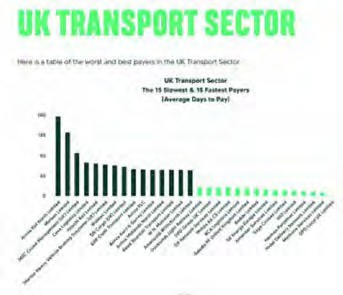 Sector charts show the best and worst 15 payers and their performance over the past three years
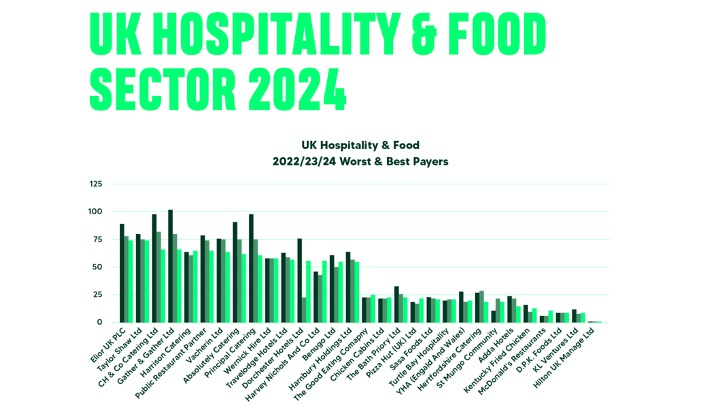 Does slow or late payment mean your client is risky to serve?
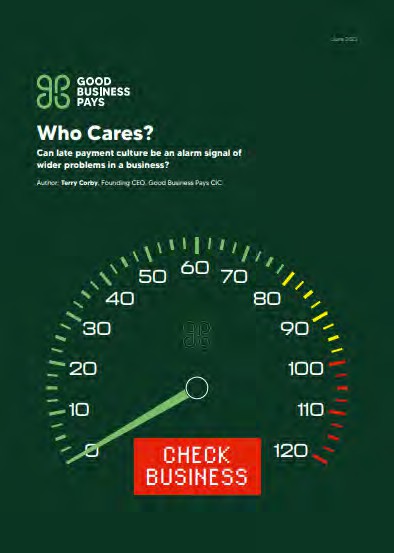 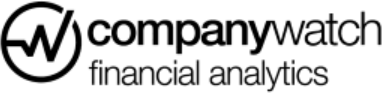 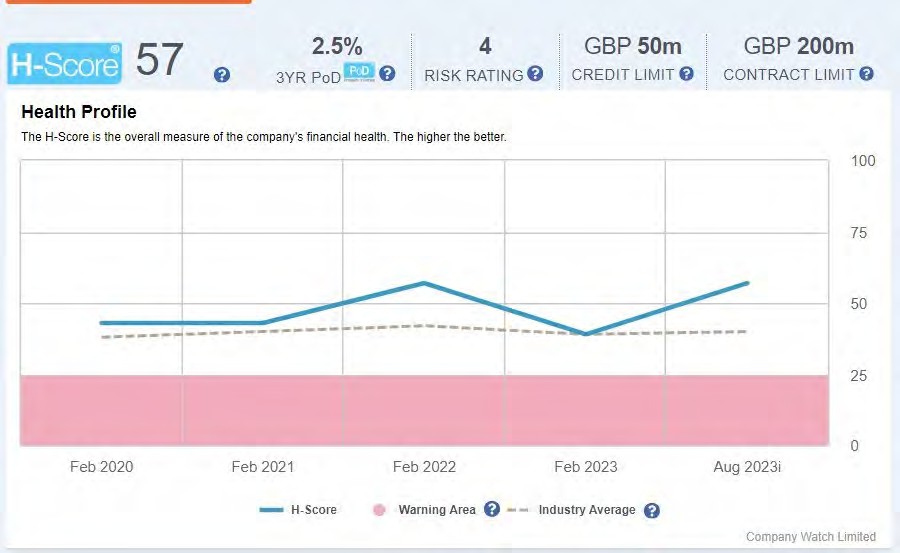 Evans Retail - Average Invoice Payment Times (Days)
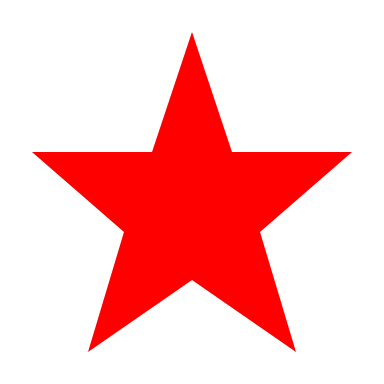 Arcadia Administration 
Nov 2020
Miss Selfridge Retail - Average Invoice Payment Times (Days)
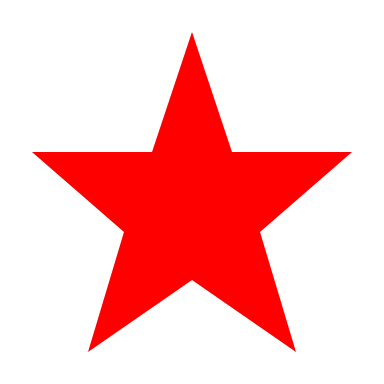 Miss Selfridge
Arcadia Administration 
Nov 2020
Joules Ltd - Average Invoice Payment Times (Days)
Administration 
Jan 2022
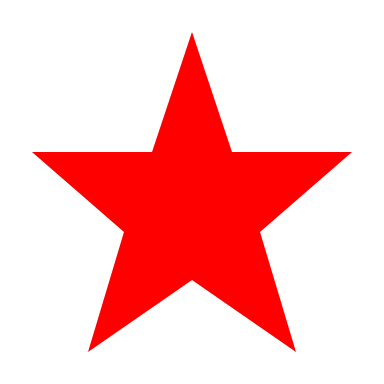 Joules
McColl’s - Average Invoice Payment Times (Days)
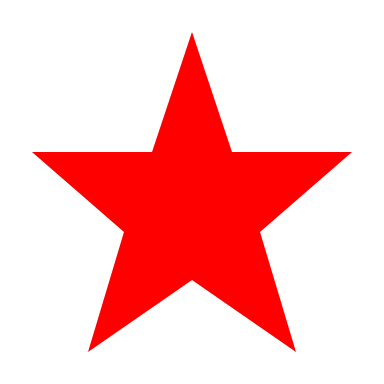 McColl’s stopped reporting in June 2019 – entered Administration May 2022
Flybe Aviation - Average Invoice Payment Times (Days)
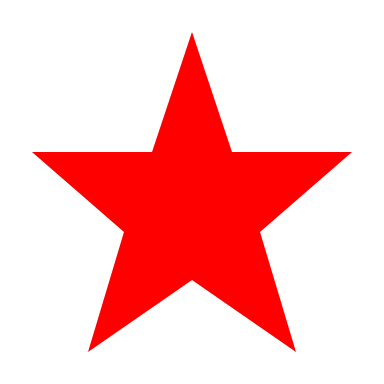 Flybe stopped reporting 2019 – entered Administration 
Jan 2023
Midas Construction Ltd 2018 – 2021Average Invoice Payment Times (Days)
Midas entered 
Administration Feb 2022
Midas Construction
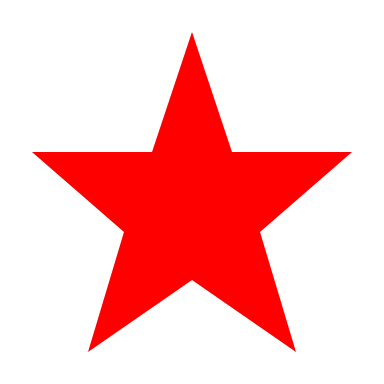 Company Search – Superdry example
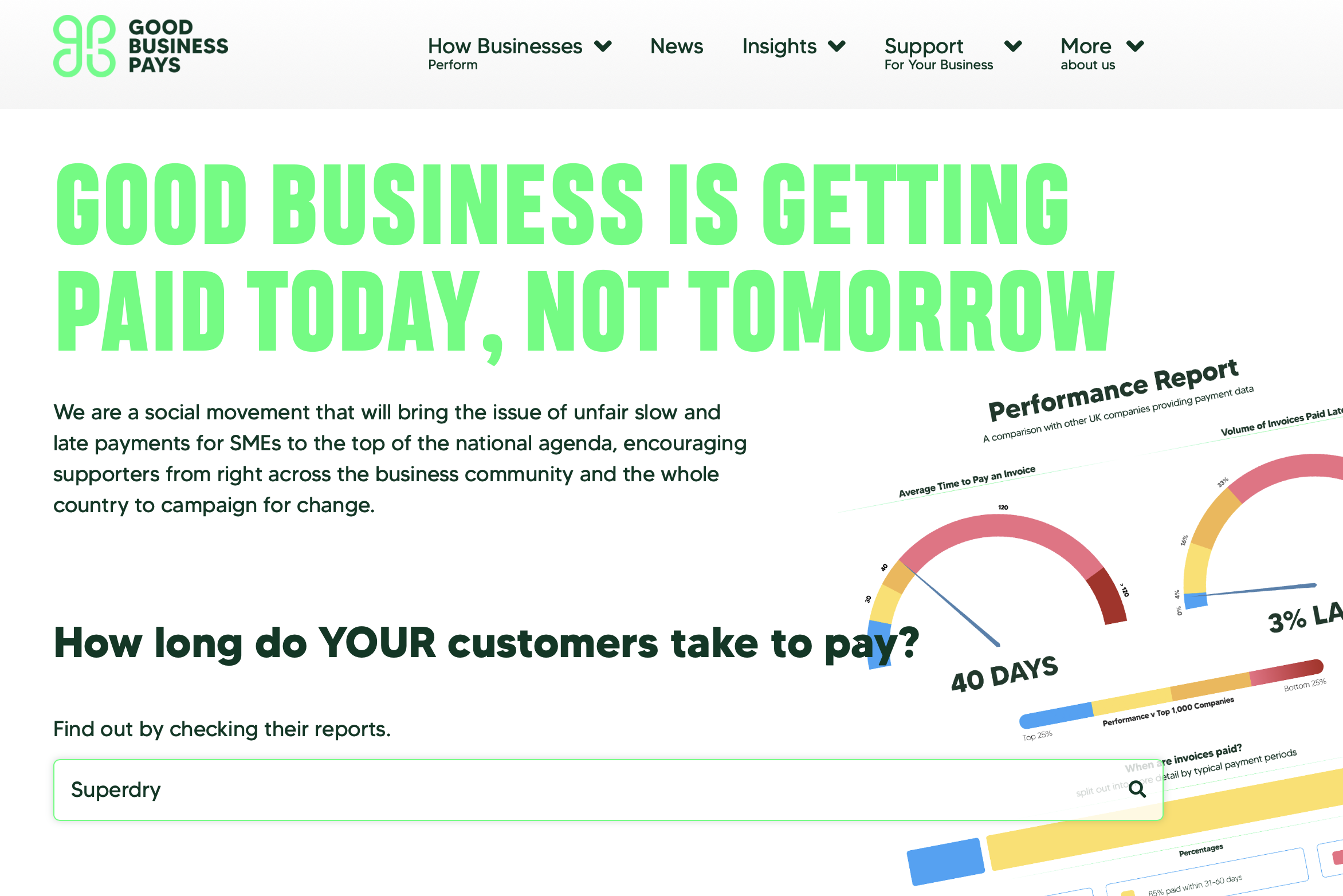 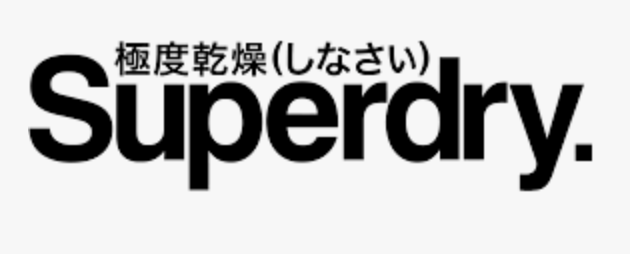 Superdry Payment Performance Profile
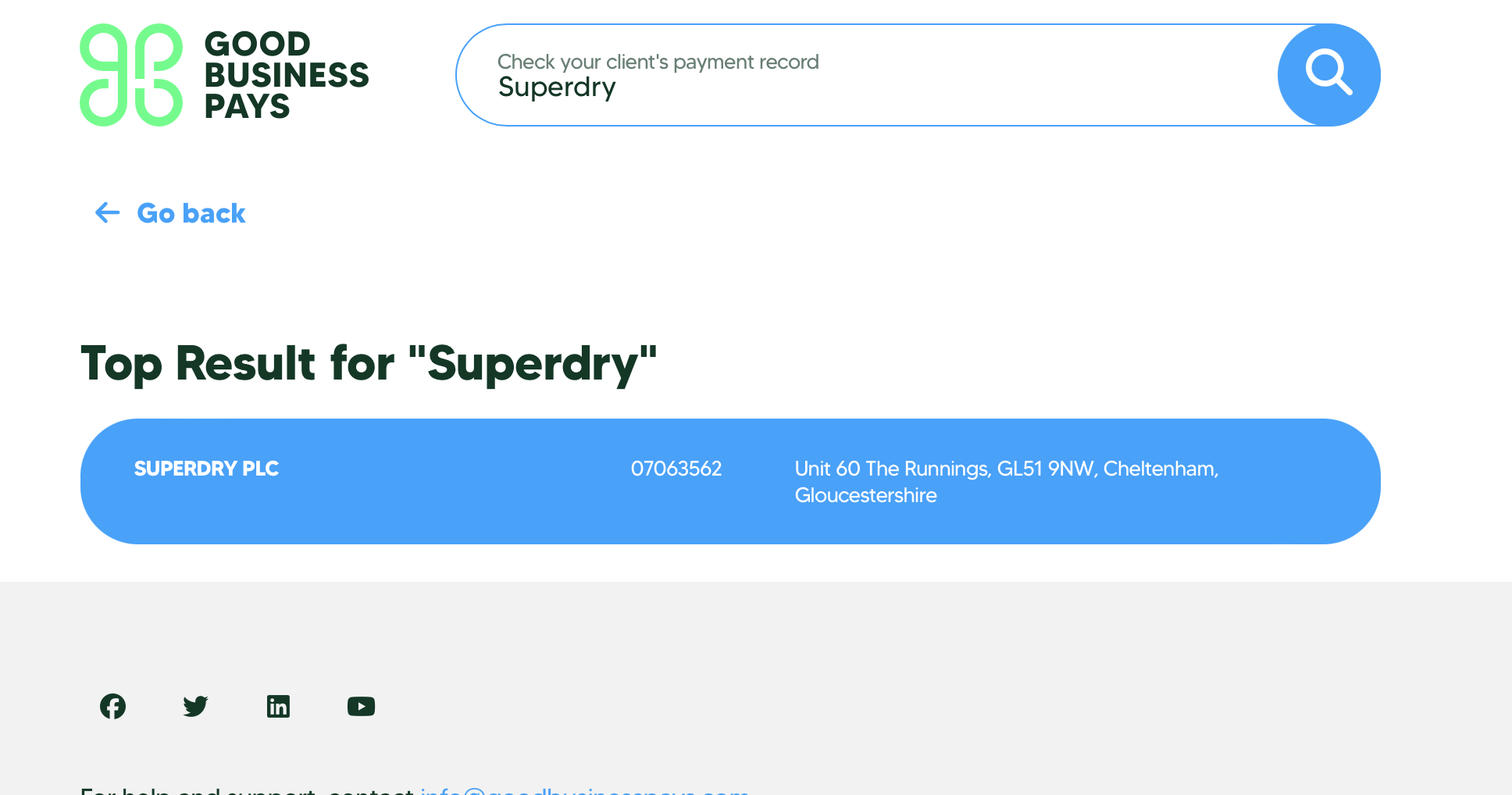 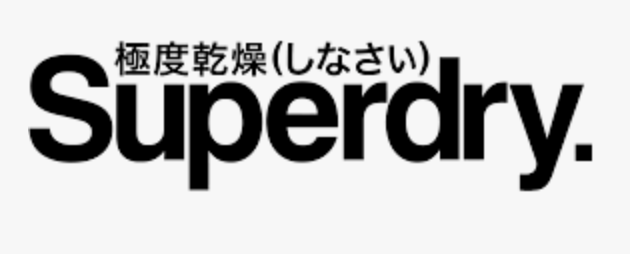 Superdry Company Details
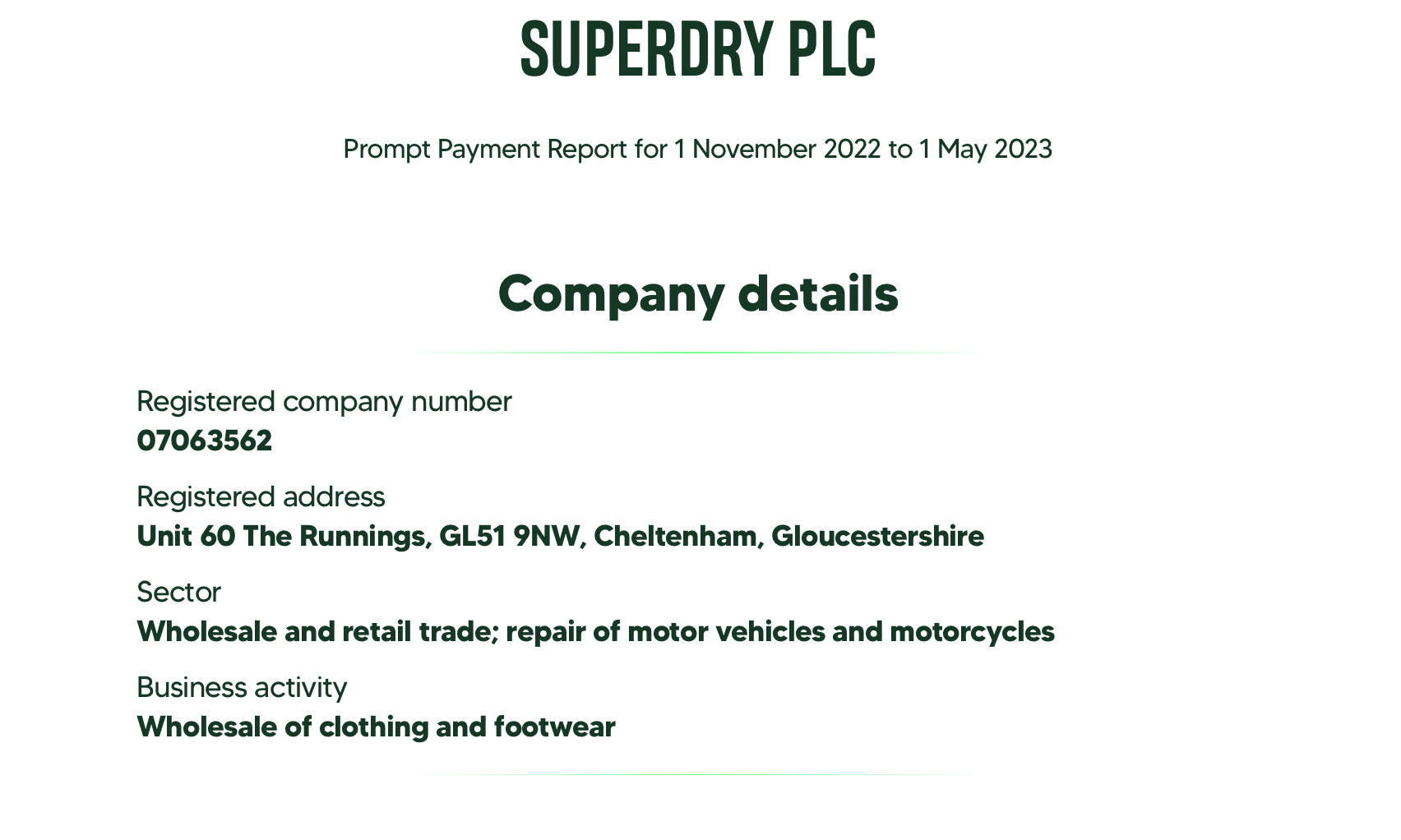 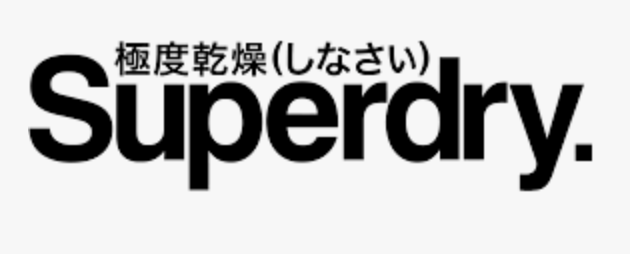 Superdry Payment Performance
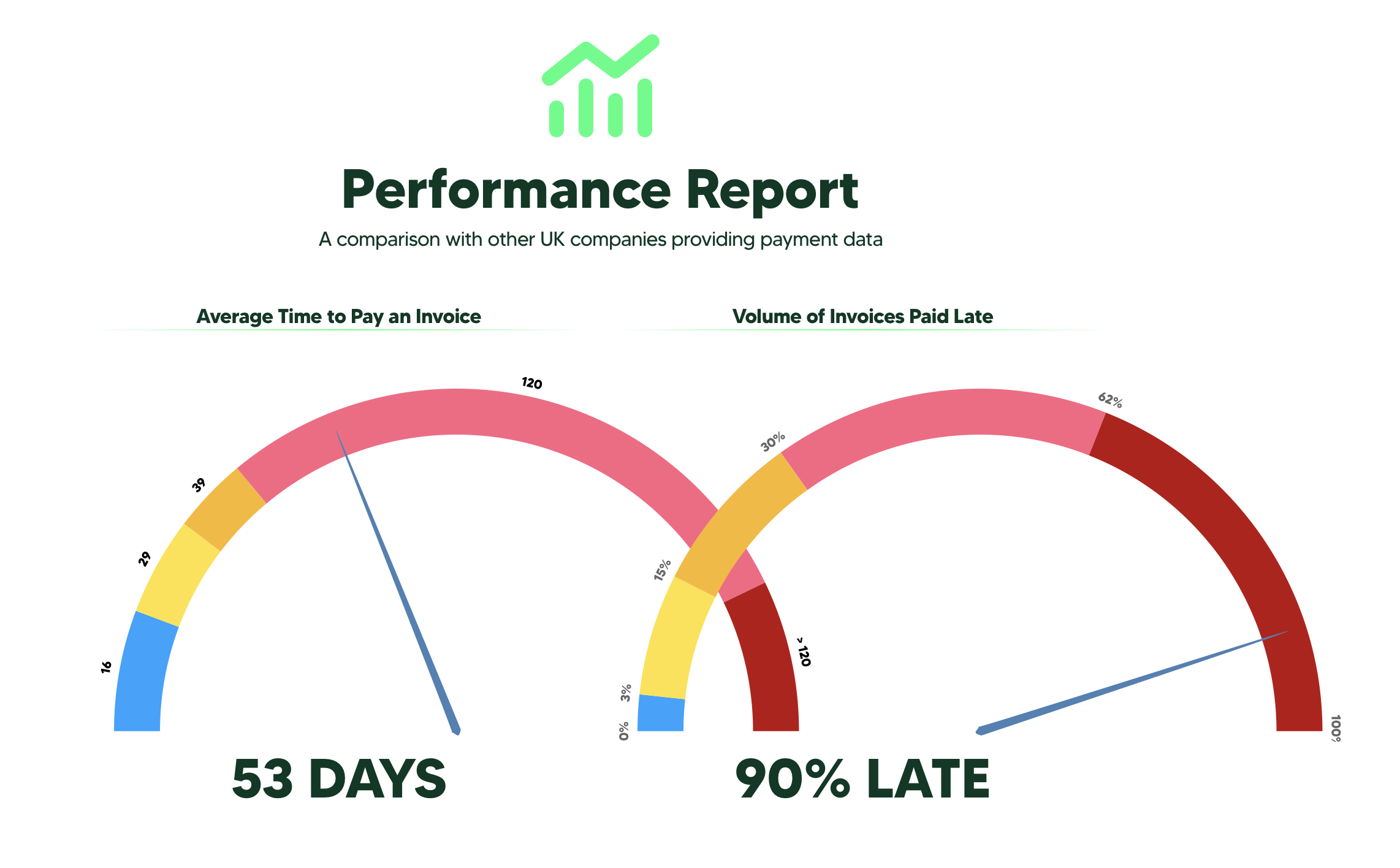 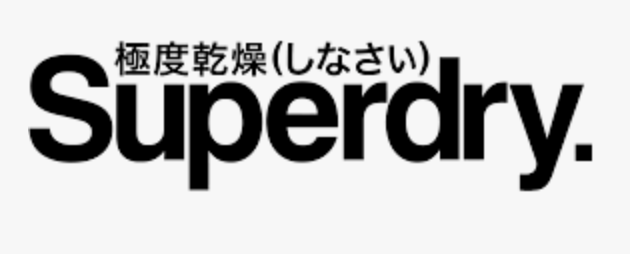 Superdry Payment Terms
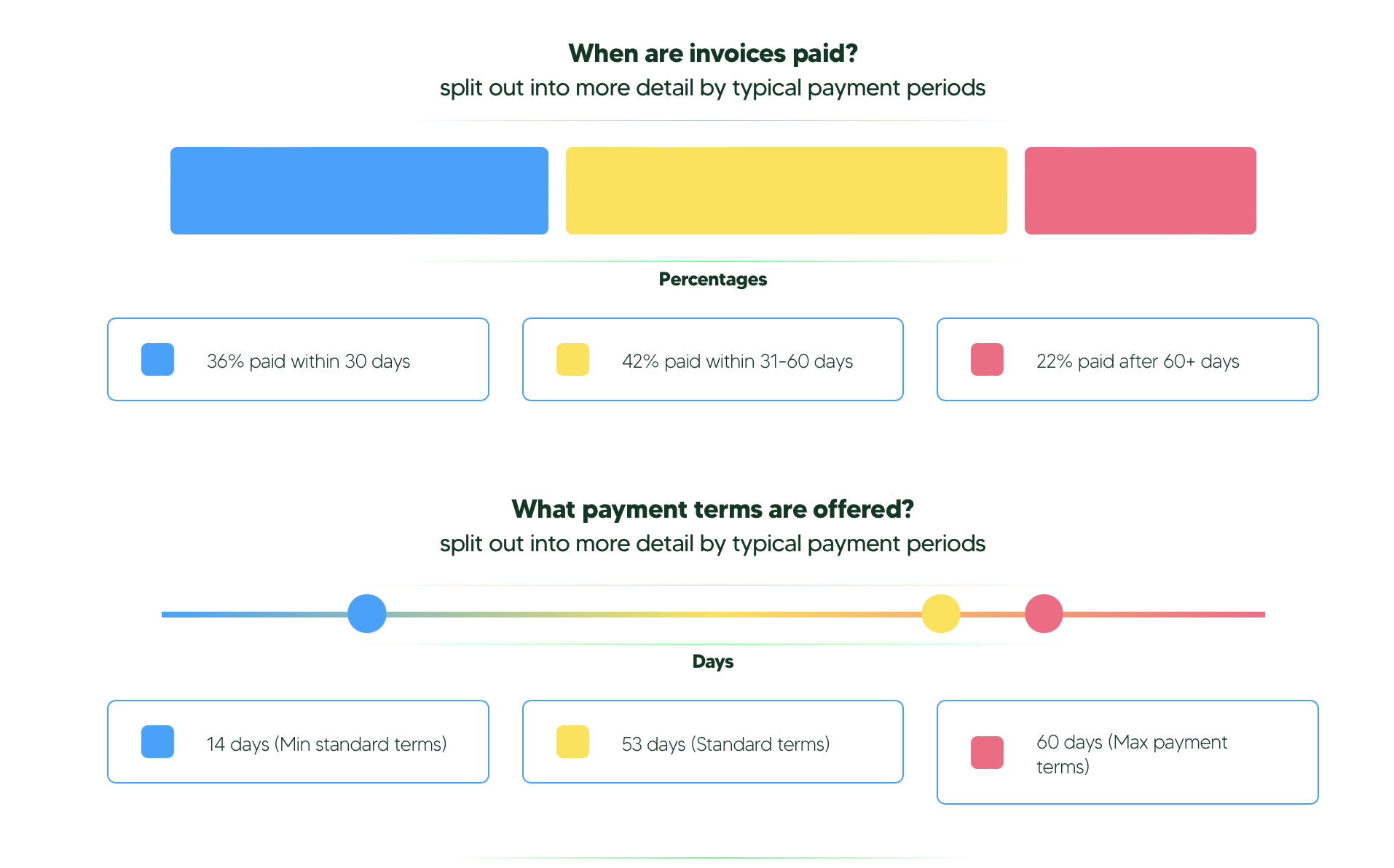 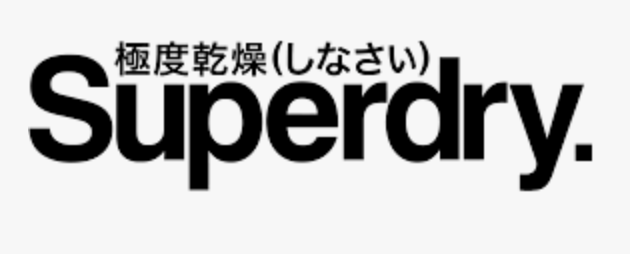 Superdry Risk Profile
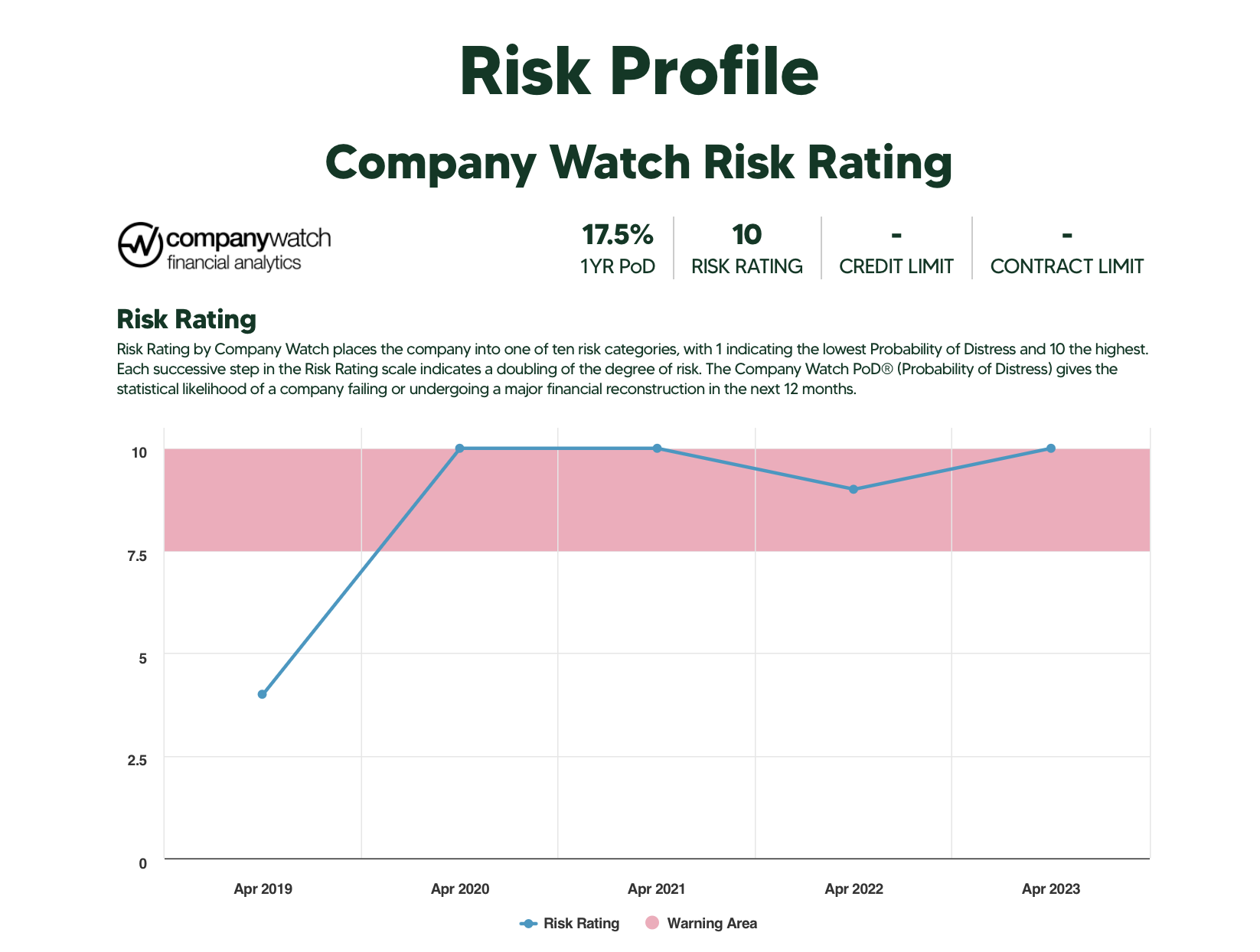 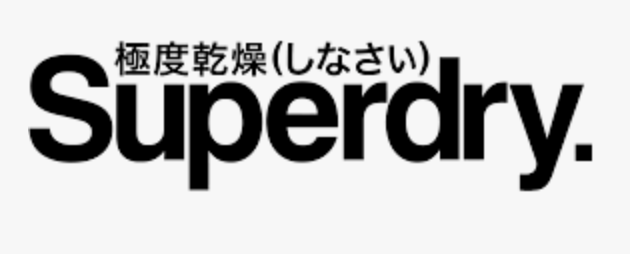 Superdry News
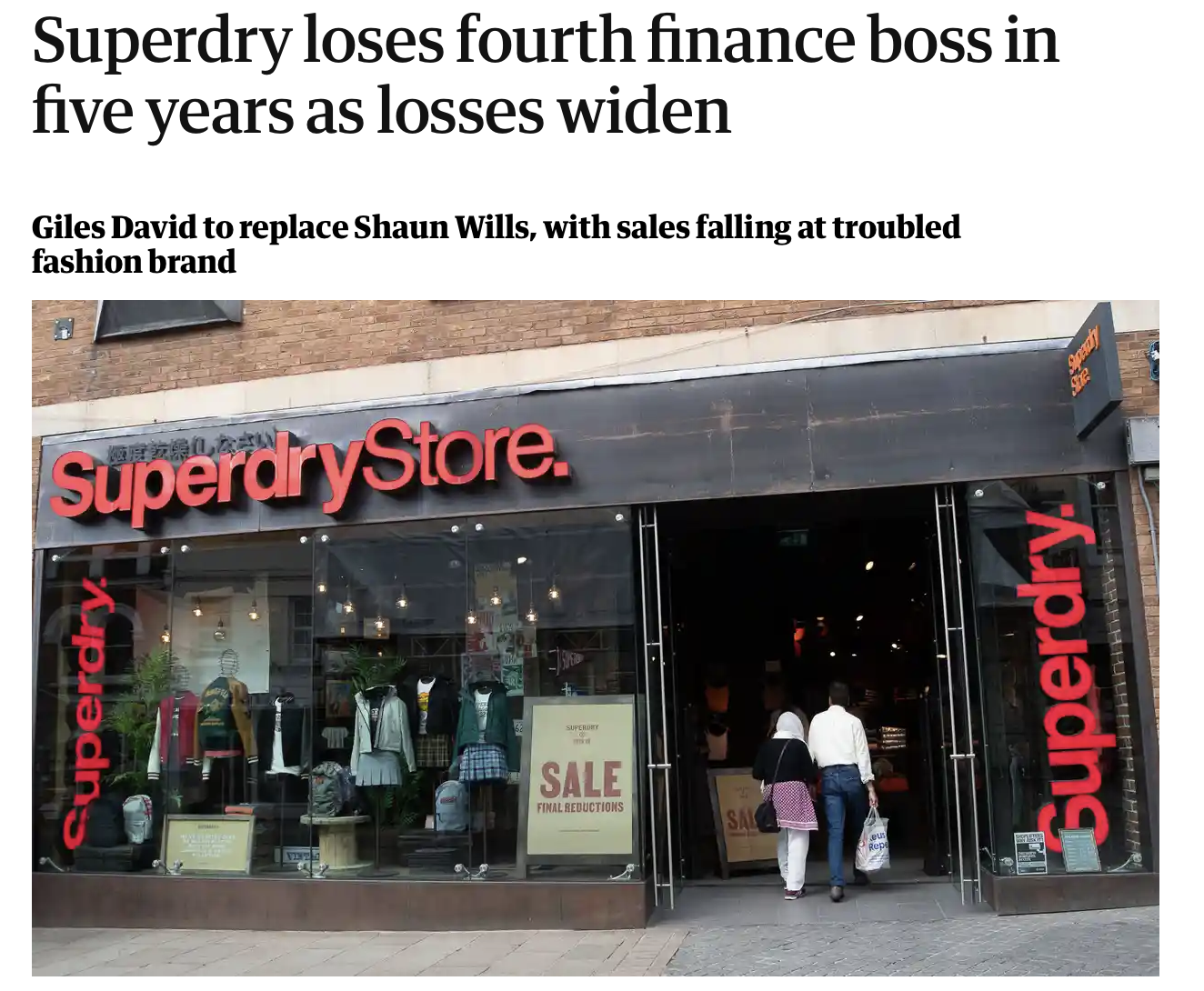 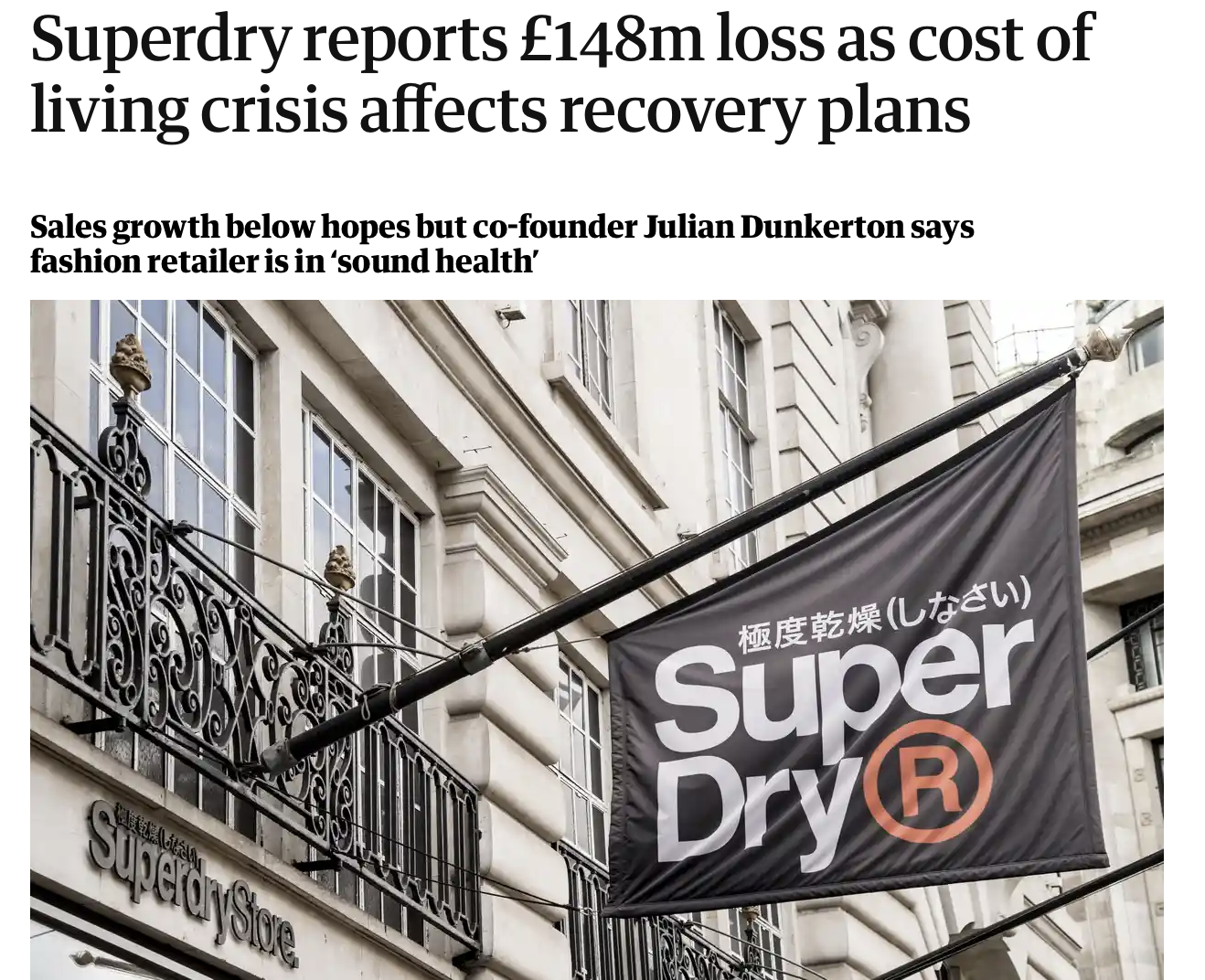 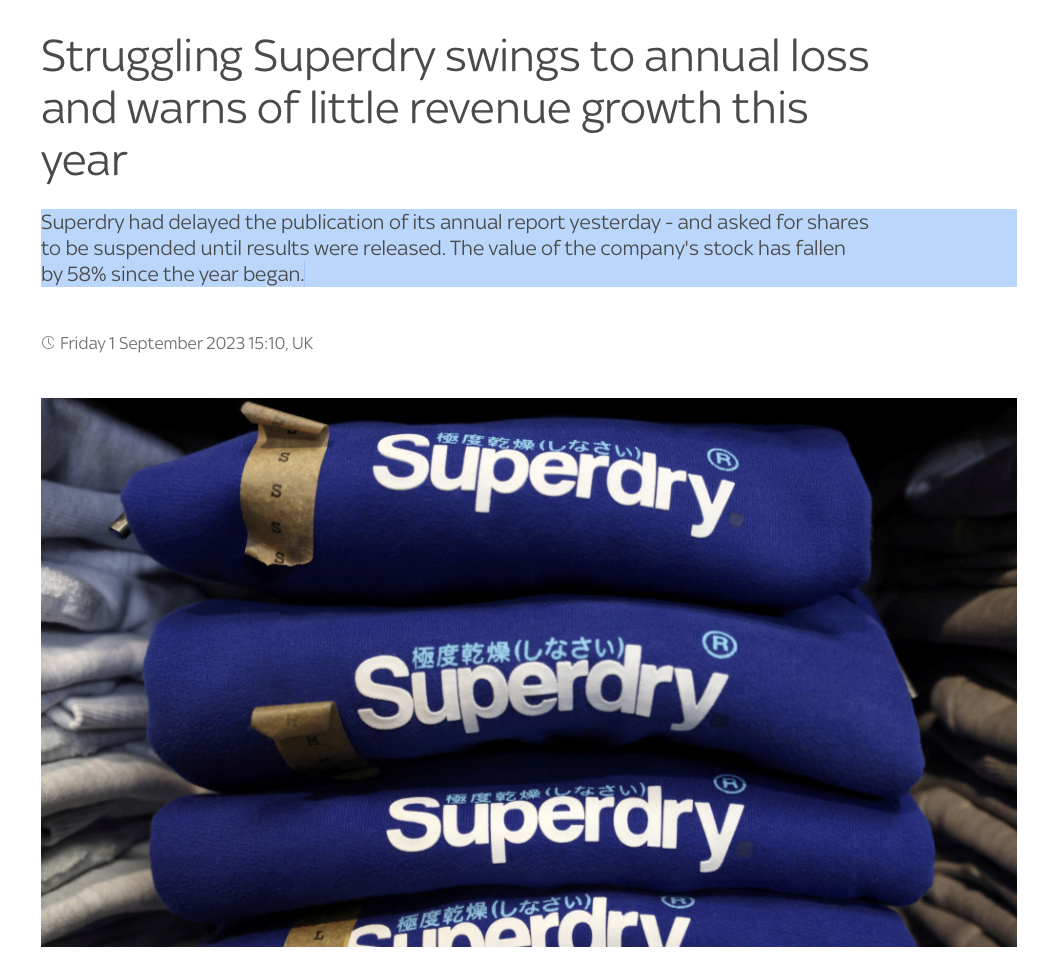 Our recommendations along with those from the BTA are all here
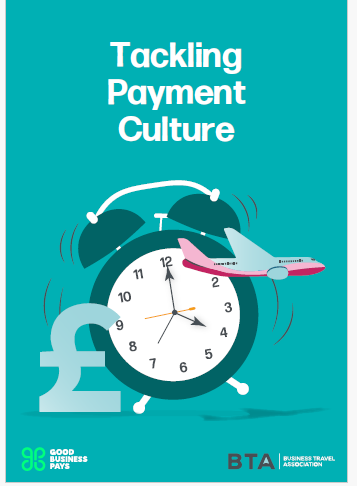 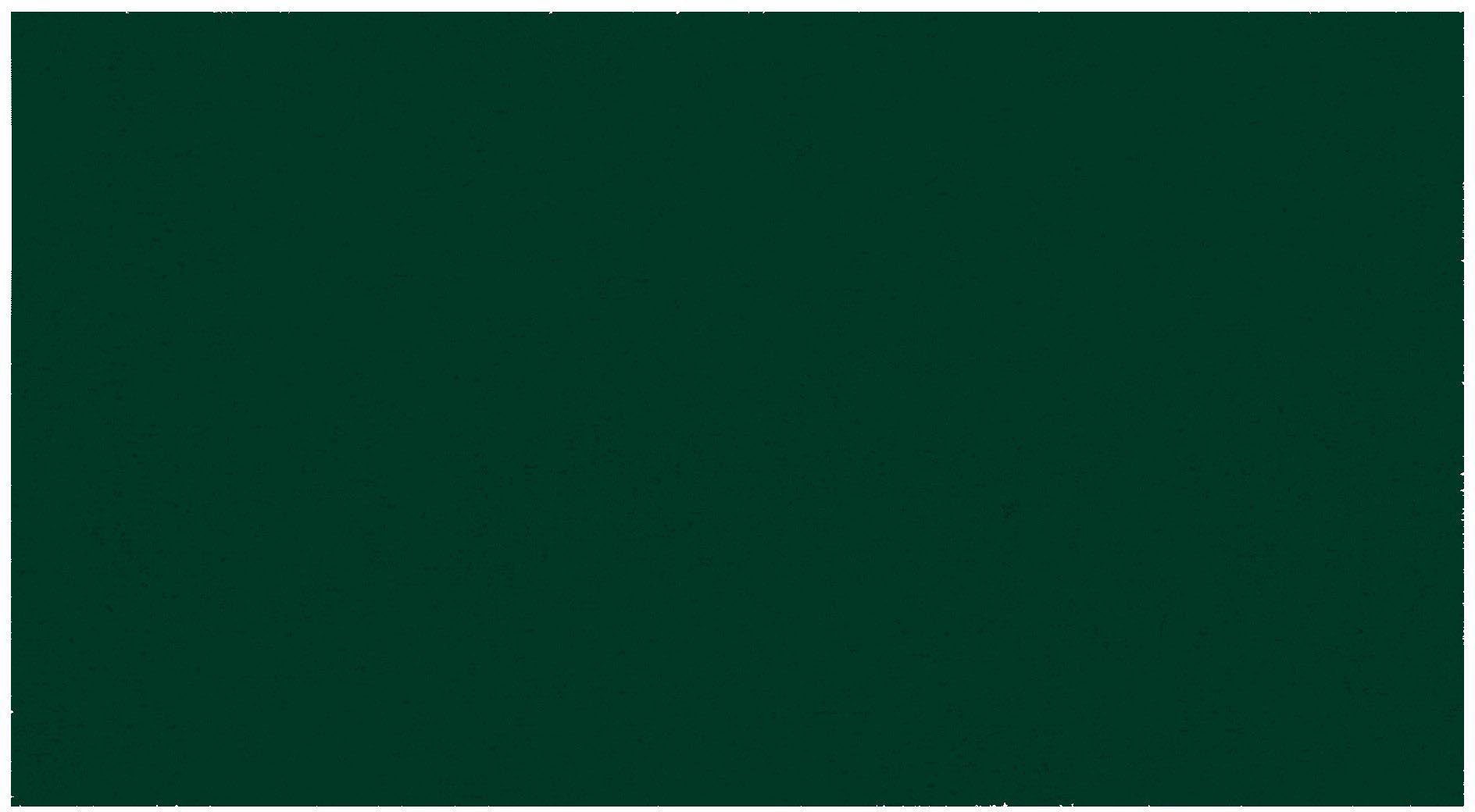 Thank you for joining!www.goodbusinesspays.com
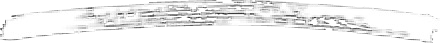 Good Business Pays
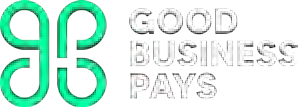